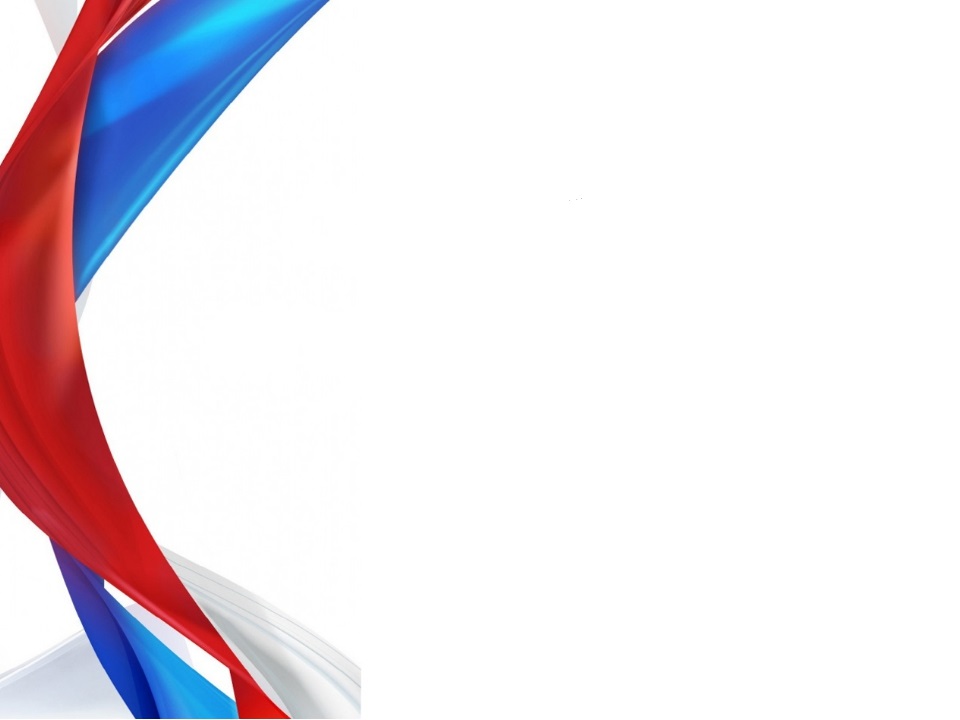 Форма работы с семьей по нравственно – патриотическому воспитанию дошкольников
«Любовь к Родине начинается с семьи».

                                                                            Ф. Бекон.
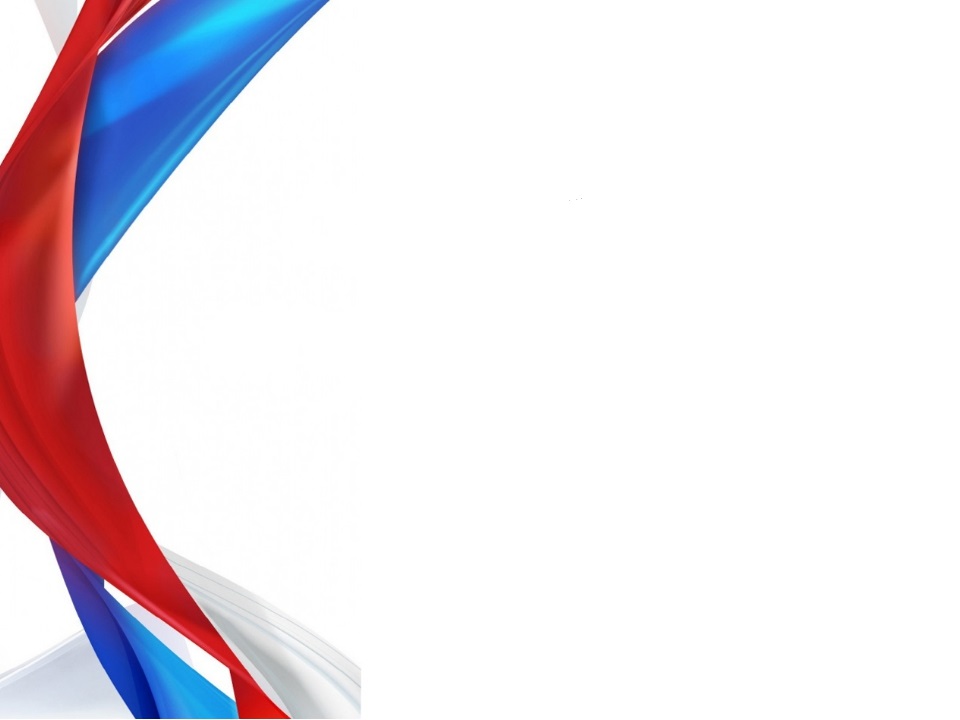 Актуальность
Актуальность проблемы состоит в том, что современные дети мало знают о своём городе, стране, особенностях народных традиции, часто равнодушны к близким людям, в том числе к товарищам по группе, редко сострадают чужому горю. Явно недостаточной является работа с родителями по проблеме нравственно-патриотического воспитания в семье. 
	Любовь к Родине начинается с семьи, с любви к своим близким. Каждая семья имеет свои традиции, свою историю, свой опыт, передаваемый из поколения в поколение. Ценности семейной жизни, усваиваемые  ребёнком с первых лет жизни, имеет неоспоримое значение для человека в любом возрасте. 
	Взаимоотношения в семье проецируются на отношения в обществе и составляют основу гражданского поведения человека.
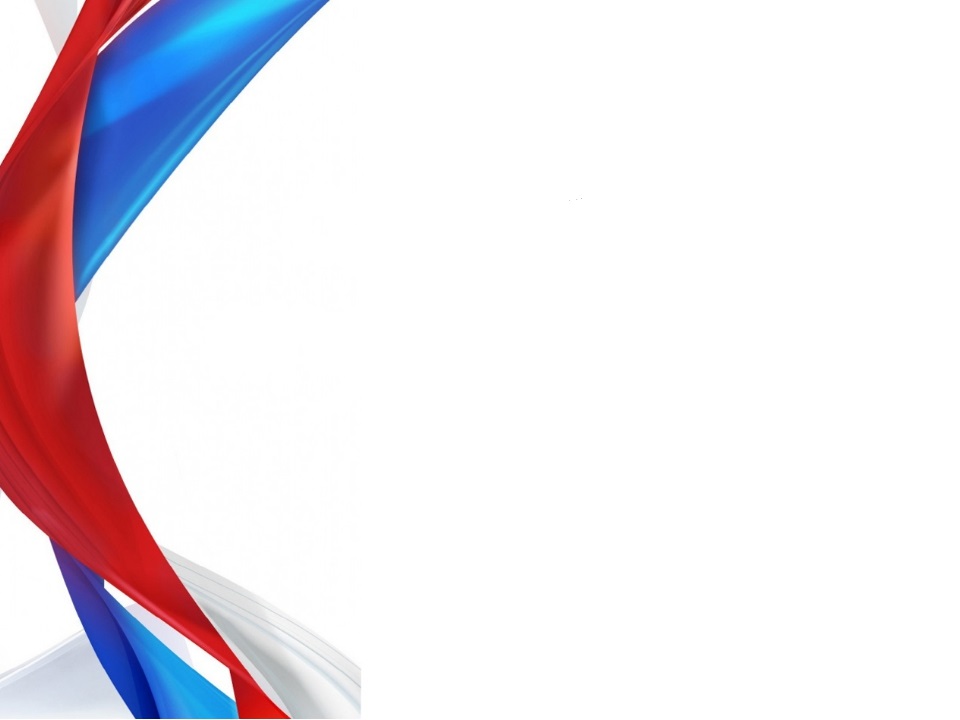 Задача ДОУ и педагогов
вовлечь родителей в процесс патриотического воспитания детей с помощью взаимодействия.
Информационно-аналитический блок
Контрольно-оценочный блок
Практический блок
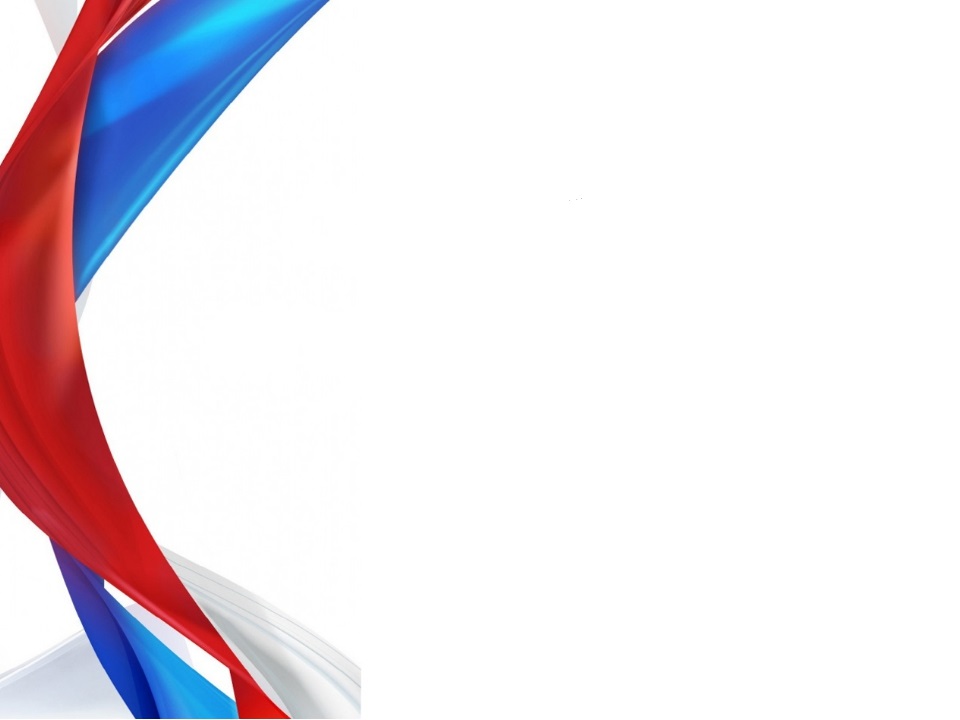 Традиционные формы работы с родителями

 Анкетирование «Семейные традиции» 
Консультации в родительских уголках 
Родительские собрания 
Совместная деятельность детей и родителей:(оформление  выставок, рисунков, стенгазет, изготовление макетов с родителями, составление кроссвордов, поисковая деятельность: подбор познавательных статей из истории города, экскурсии с фотокамерой, видеосъемкой (практическая помощь родителей).
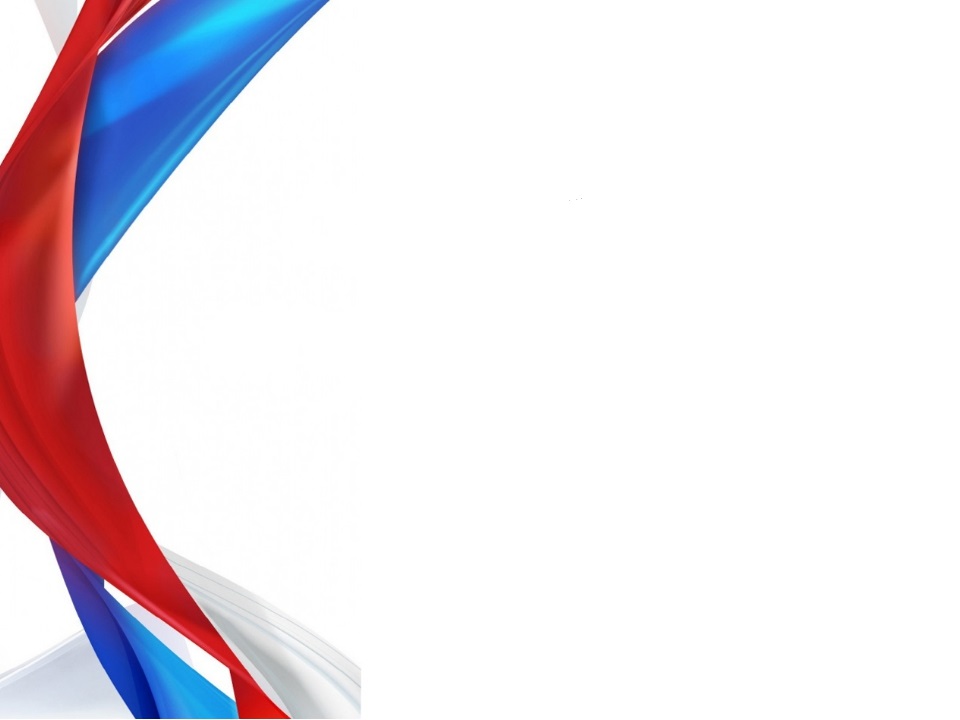 Нетрадиционные формы работы с родителями

 Гостиные; 
 Круглый стол; 
 Совместные занятия родителей и детей;
 Практикумы, мастер-классы;
 Обсуждение и распространение семейного опыта; 
 Музыкальные гостиные 
 Совместные детско-родительские встречи в различных формах:  конкурсы, спортивные мероприятия, фольклорные досуги,  посиделки.
 «Родительская почта» - выявление запросов родителей по
проблемам семейного воспитания.
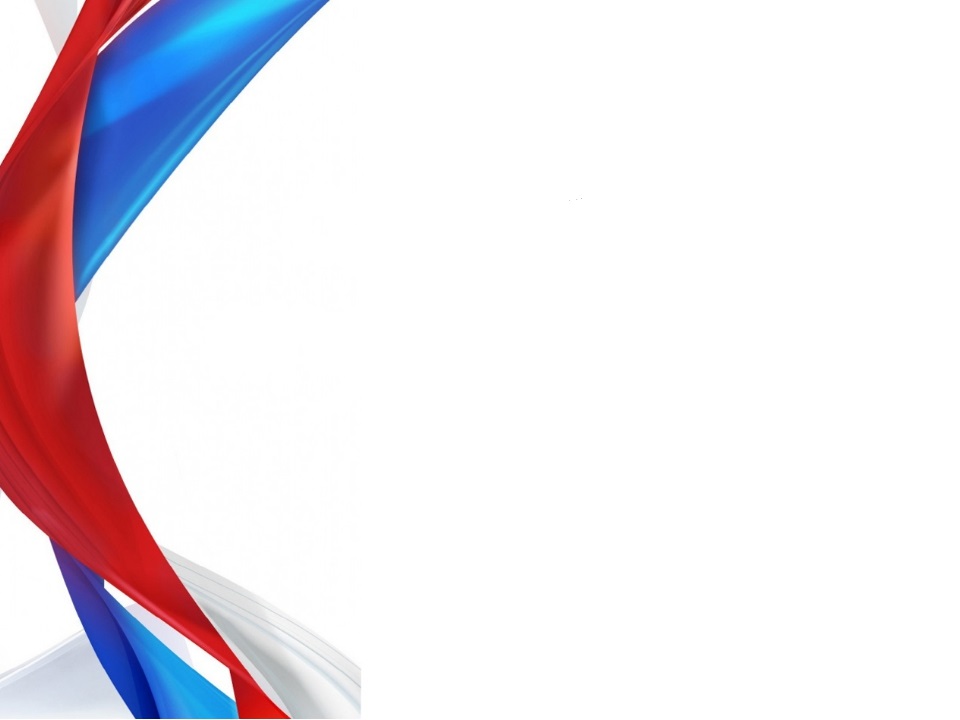 Примерные темы маршрута выходного дня

1.«Памятные места героического прошлого города» 
2. «Исторические достопримечательности города» 
3. «Любимый уголок» 
4. «Гордись своим именем улица» 
5. «Улицы города» - обзорные экскурсии  по улицам района, познакомить с новостройками, социальными объектами, зонами отдыха. 
6. «Куда повести ребенка в выходной день: музеи, кинотеатр, парки»
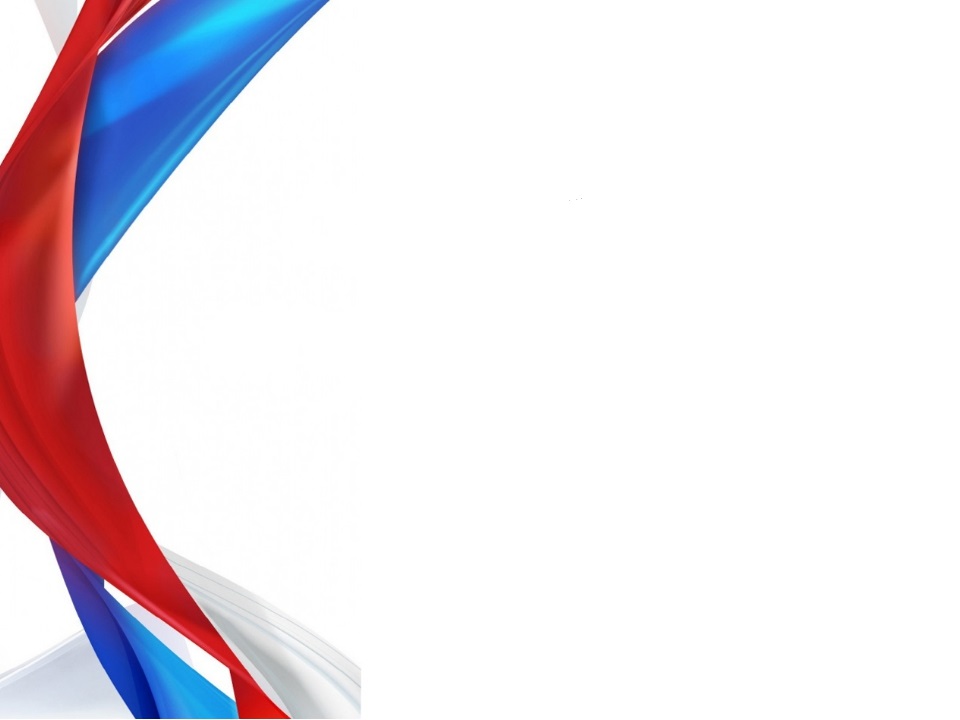 Таким образом, в сотрудничестве с семьей по формированию основ патриотического воспитания важную роль играют не только формы работы, но  и наглядные средства педагогического просвещения, оформленные с широким использованием ИКТ: 
журналы и газеты, издаваемые ДОО для родителей;
 стенгазеты; 
 буклеты; 
 папки- передвижки; 
 фотовыставки и фотостенды; 
 памятки-рекомендации; 
 видеофильмы; 
 мини-библиотеки.
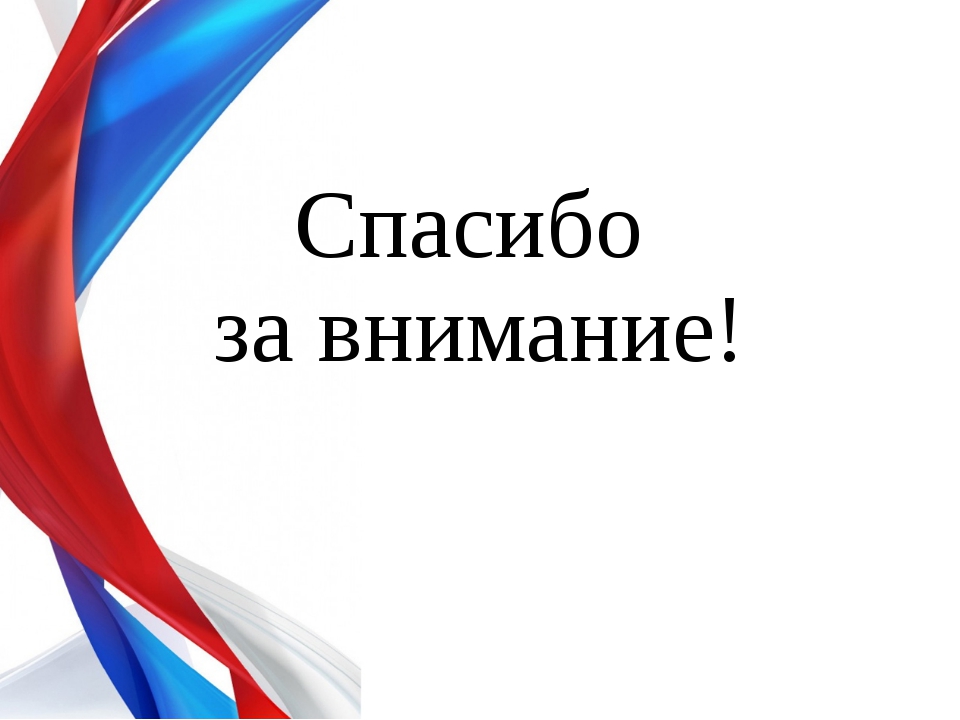